Езерской Оксаны Владимировны
Педагог дополнительного образования 
мбоу дод цртдю 
Ст.северская 2012 год
Тональный рисунок гипсового цилиндра
Вертикальное положение
рисунок
Рисунок-это графическое изображение окружающего мира и вместе с этим основа всех видов изобразительного искусства.
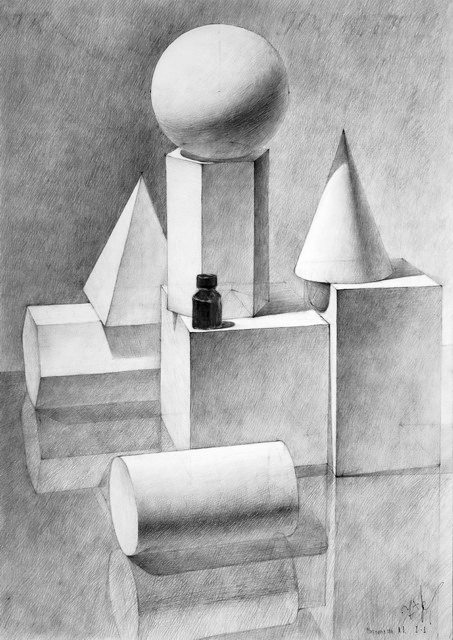 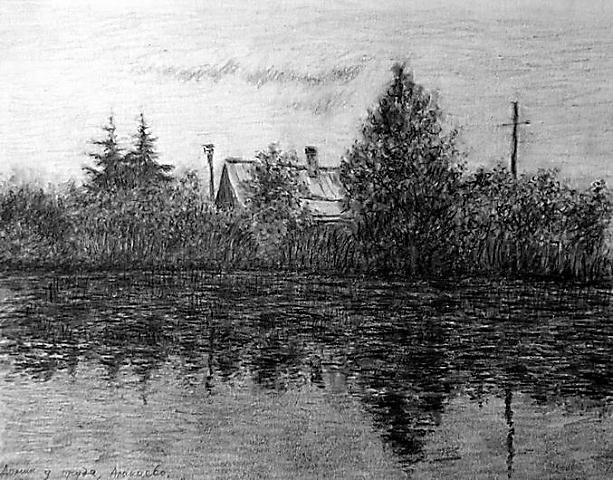 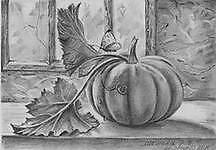 Графика
Графика – это вид изобразительного искусства. В качестве основных изобразительных средств используются линии, штрихи, пятна и точки. 
Графика в переводе с греческого означает – письменный, пишу, черчу, рисую.
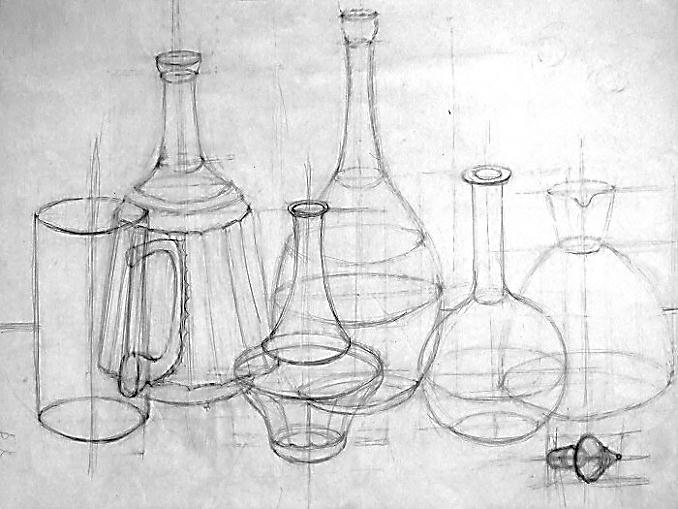 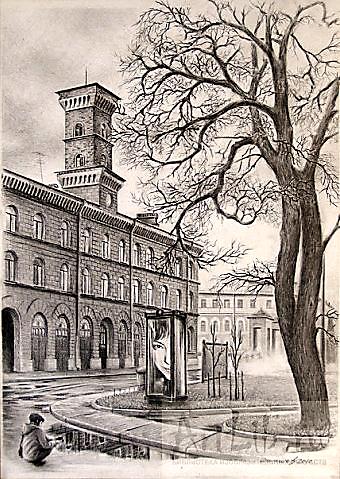 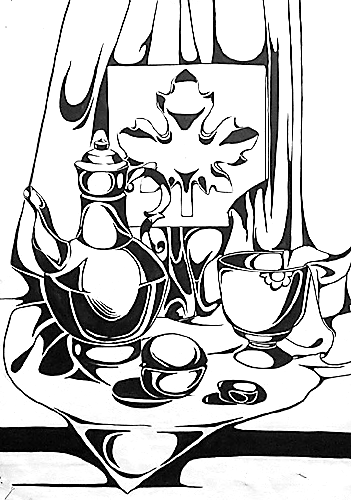 цилиндр
Цилиндр – это геометрическое тело, форма которого состоит из трех поверхностей: двух одинаковых по форме кругов и одной, образующей форму поверхности.
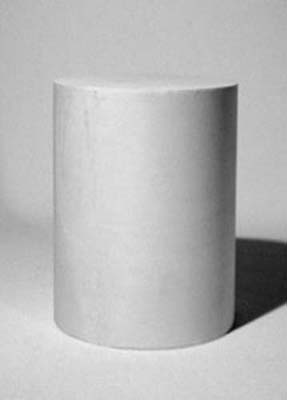 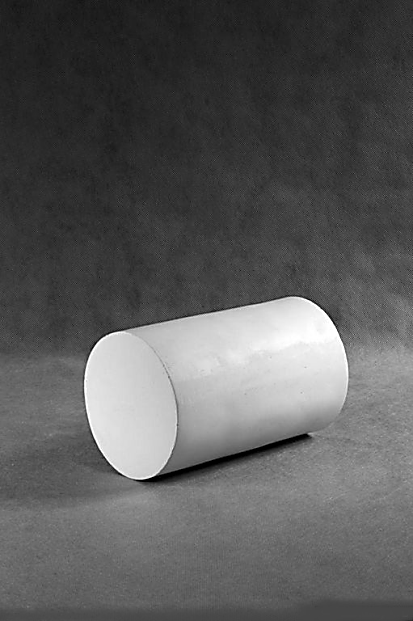 Конструктивное построение с учетом пропорций и перспективы
Начинать работу необходимо с компоновки предмета в формате. 
Изображение следует начинать с построения его основания.
Пространство показать с помощью утолщения линии на более близких частях предмета.
Тональная проработка постановки
Необходимо выявить объем цилиндра светотенью – тоном. 
Тон следует прокладывать постепенно, начиная от самых темных мест, одновременно по всему участку рисунка, учитывая силу тона фона.
Светотеневая моделировка цилиндра
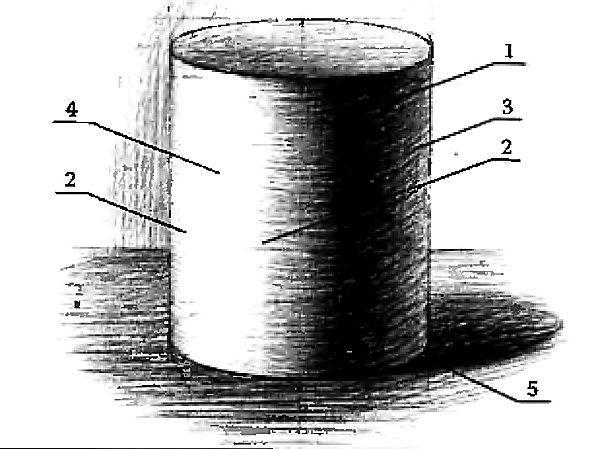 1.Собственная тень, 2.полутон, 3.рефлекс, 4.свет, 5.падающая тень